¯^vMZg
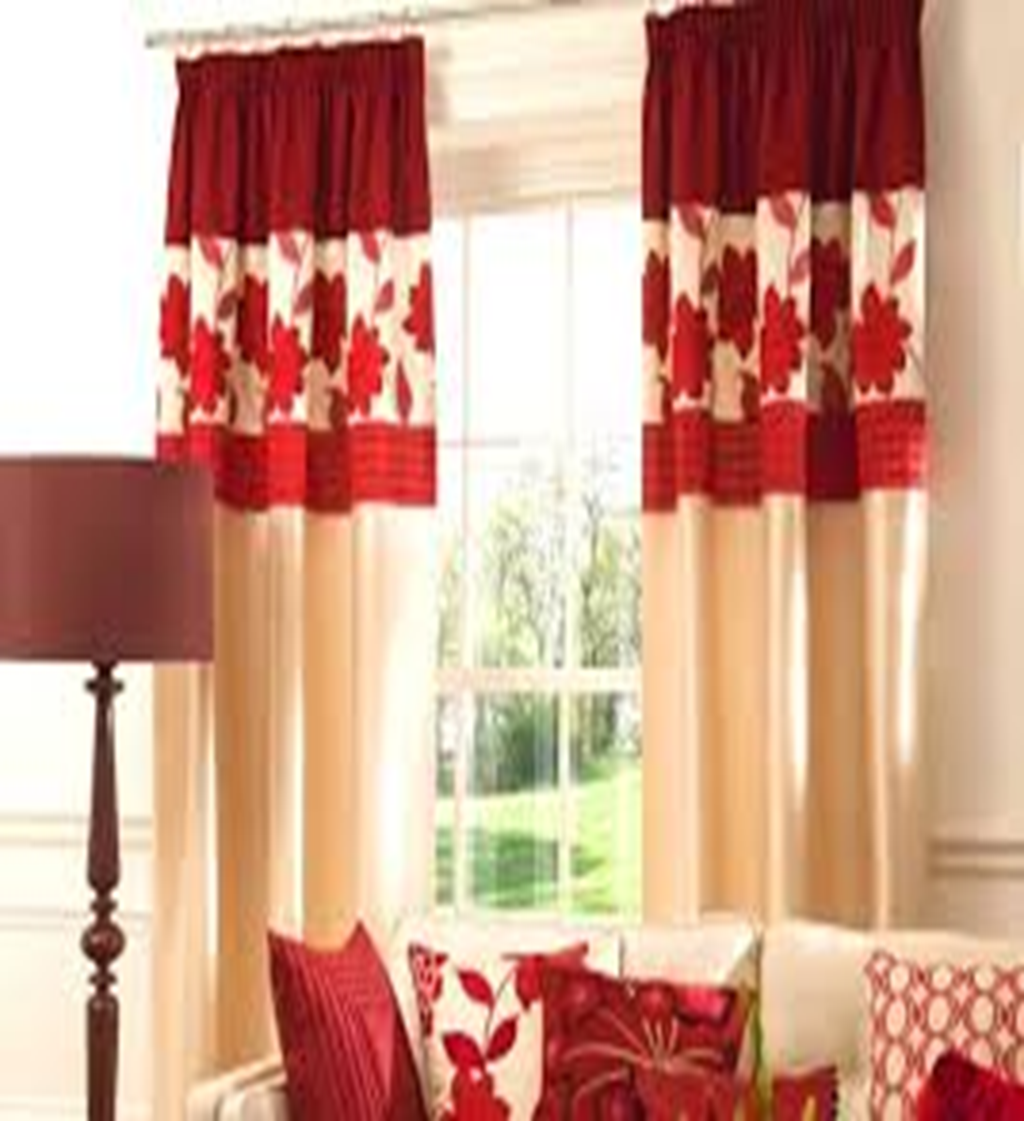 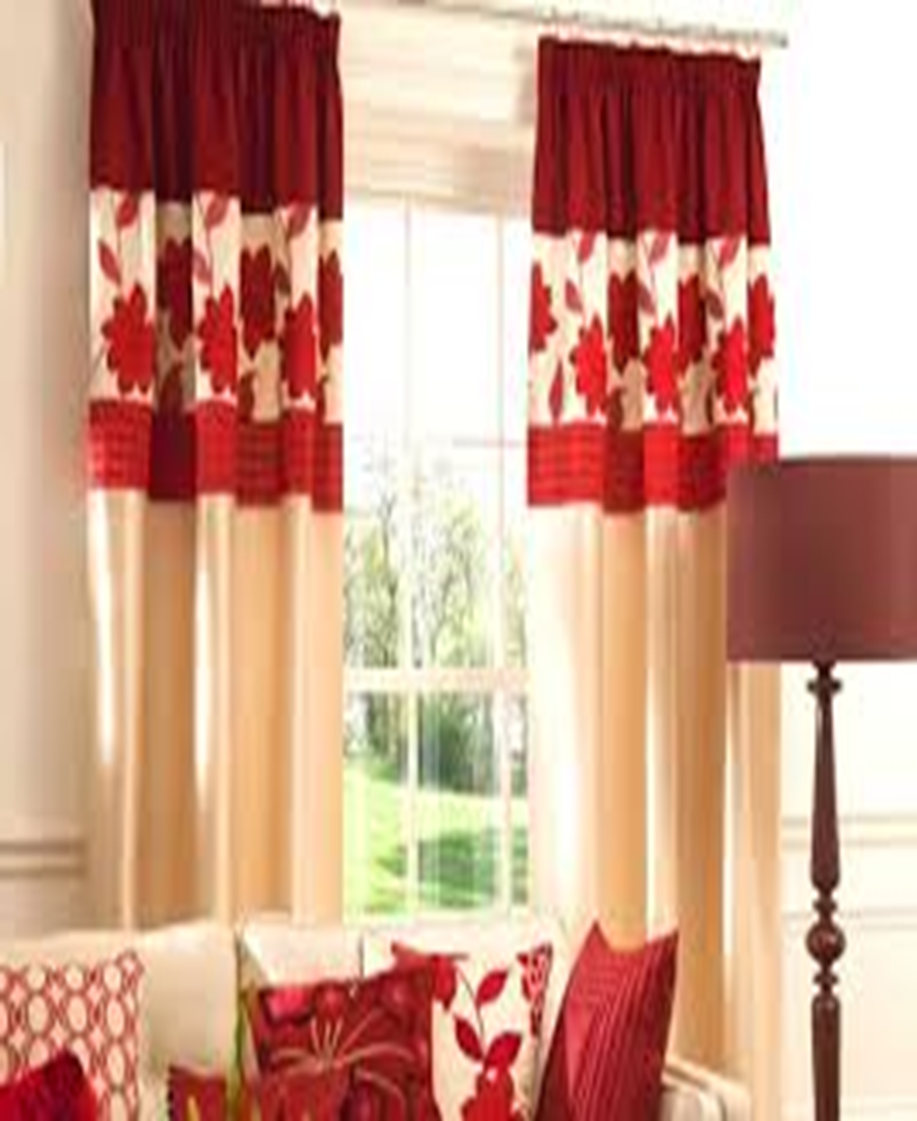 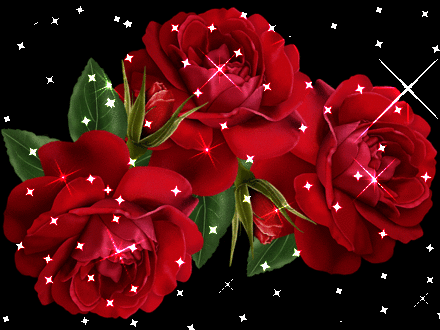 wkÿK cwiwPwZ
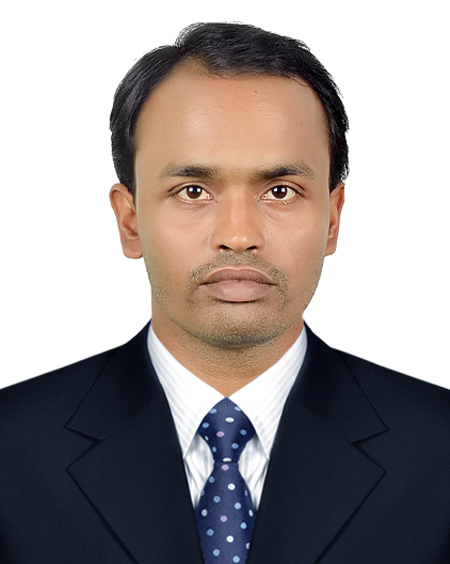 ‡gvt mvBdzj Bmjvg
cÖfvlK, c`v_© weÁvb
‡evqvwjqv evRvi Avwjg gv`ªvmv
Djøvcvov, wmivRMÄ|
‡gvevBj : 01722 562843
B‡gBj : saifa9787@gmail.com
wb‡Pi wP‡Îi MwZ ¸wj jÿ¨ Ki
‡Zvgiv  wK  ej‡Z cvi
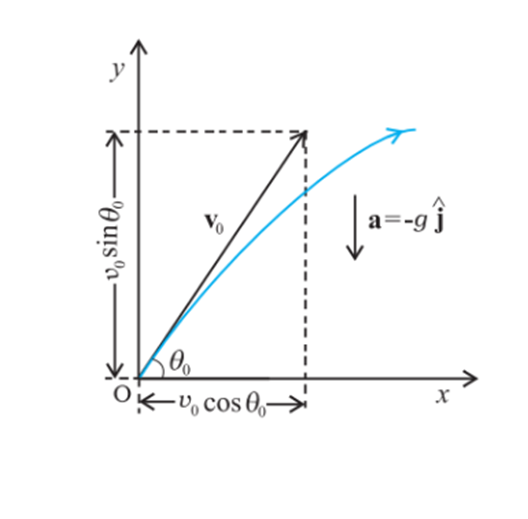 wfwWI‡Z e‡ji MwZ‡iLv cieZx©‡Z wKfv‡e †`Lv‡bv m¤¢e nj?
cvV cwiwPwZ
c`v_© weÁvb 1g cÎ
শ্রেণিঃ একাদশ
Z…Zxq Aa¨vq: MwZwe`¨v
cÖ‡RKUvBj ev cÖvm ev cÖ‡ÿc‡Ki MwZ
cvV †k‡l wkÿv_x©iv
cÖv‡mi m½v I mgxKiY ej‡Z cvi‡e
cÖv‡mi MwZ KZgvwÎK Zv ej‡Z cvi‡e
cÖv‡mi mev©waK D”PZv, wePiYKvj, cÖv‡mi cvjøv I mev©waK cvjøv wbY©q Ki‡Z cvi‡e
wb‡ÿcY ‡Kv‡Yi(𝚹0 )cwieZ©‡b cvjøvi cwieZ©b †ei Ki‡Z cvi‡e
Abyf‚wg‡Ki mv‡_ Zxh©Kfv‡e wbwÿß e¯‘‡K cÖ‡ÿcK ev cÖvm e‡j|
cÖv‡mi MwZc_
Y
v0
𝚹0
X
O
vx0 = v0 sin𝚹0
v0
𝚹0
Vy0 =v0 cos𝚹0
cÖv‡mi MwZi mgxKiY
Y
vx = v0 sin𝚹0
vy
v
P(x,y)
v
Vy =v0 cos𝚹0
vx
X
O
MwZi mgxKiY
* cÖvmwU t mg‡q P(x,y)we›`y‡Z hvq|
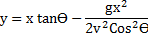 * AwfKl©R Z¡iY wb‡Pi w`‡K KvR K‡i,
    ZvB x A‡ÿ †e‡Mi cwieZ©b †bB|
 * vx0 = vx = v0 sin𝚹0
0
0
0
cÖv‡mi wePiYKvj, me©vwaK D”PZv I cvjøv wbY©q
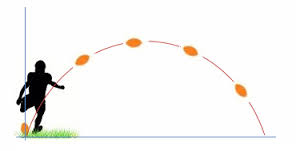 Y
V0
H
𝚹0
X
O
Q
R
v02 sin2𝚹0
cvjøv, R=


     me©vwaK D”PZv, H=
g
v02 sin2𝚹0
2g
2 v0 sin𝚹0
wePiYKvj, T=
g
Y
wbwÿß  e¯‘i cvjøv
60o
70o
450
200
X
O
GKB wb‡ÿcY †e‡M wewfbœ wb‡ÿcY †Kv‡bi Rb¨ cÖv‡mi cvjøv wewfbœ nq|
Y
`jxq KvR
25ms-1
550
X
O
K. cÖvm Kx ?
L. cÖv‡mi MwZ w`¦gvwÎK †Kb?
M. wP‡Î D‡jøwLZ †e‡M I †Kv‡Y cÖvmwUi me©vwaK D”PZv I Abyf‚wgK cvjøv wbY©q Ki|
N. cÖvmwUi Abyf‚wgK cvjøv I me©vwaK D”PZv wK k‡Z© mgvb n‡Z cv‡i MvwYwZK we‡kølb Ki|
g~j¨vqb
1| cÖv‡mi †ÿ‡Î-
i. MwZc_ cive„Ë
ii. me©vwaK D”PZvq MwZ k~Y¨ nq
iii. m‡e©v”P D”PZvq DV‡Z †h mgq jv‡M, †mLvb †_‡K bvg‡Z Zvi Kg mgq jv‡M
wb‡Pi †KvbwU mwVK?
K. i             L. i I ii            M. i I iii           N. i, ii, I iii
2| cÖv‡mi wb‡ÿcY †KvY 900 n‡j Gi cvjøv n‡e-
K. 90 m           L. 100 m            M. 0           N. 900
evwoi KvR
24 ms-1
300
2.1m
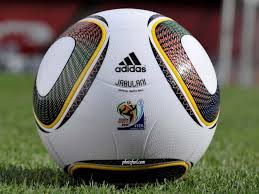 40m
* Dc‡i D‡jøwLZ Z_¨ Abyhvqx ej Øviv †Mvj nIqvi m¤¢vebv Av‡jvPbv Ki|
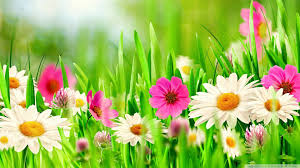 ab¨ev`
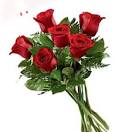